Prevencija trgovanja ljudima 

Preko europskih susreta do pionirske primjene 
u Đakovačko-osječkoj nadbiskupiji
Osijek, 18. siječnja 2020.
s. Viktorija Šimić, SCSC
Struktura izlaganja
Uvod
1. Suzbijanje trgovanja ljudima: međunarodna umreženja redovnica 
2. Redovništvo u Hrvatskoj i početci prevencije trgovanja ljudima
3. Prevencija trgovanja ljudima u Đakovačko-osječkoj nadbiskupiji 
Zaključak
Suzbijanje trgovanja ljudima: međunarodna umreženja redovnica
Međunarodna Konferencija redovnica u suzbijanju trgovine (Italija, 2007.)

TALITHA KUM - internacionalno umreženje redovnica (Italija, 2009.)
    - 2.000 redovnica
    - iz 77 zemalja svijeta

RENATE (Religious in Europe networking against trafficking and exploitation) - redovništvo Europe umreženo u radu protiv trgovine ljudima i 			 iskorištavanja (Nizozemska, 2009.)
Međunarodni susreti redovnica (prisutna redovnica iz RH)
Redovništvo u Hrvatskoj i početci prevencije trgovanja ljudima
a) informativno-molitveni susreti
b) prisutnost u medijima
c) info-materijali
d) obilježavanje spomendana sv. Josipe Bakhite
Informativno-molitveni susreti
- izlaganje (30-tak minuta)
- euharistijsko slavlje
- klanjanje pred Presvetim oltarskim sakramentom
Susreti izvan Đakovačko-osječke nadbiskupije (2015.-2017.)
Prisutnost u medijima
radio emisije (Hrvatski katolički radio, Radio Mali Lošinj)

- objava vijesti na mrežnim stranicama (IKA; Hrvatska redovnička 				konferencija; mrežne stranice (nad)biskupija)
- članci u vjerskim časopisima
Članci u vjerskim časopisima
Info-materijali
2017. godine - Hrvatska redovnička konferencija financirala tisak info-materijala o 		   udruzi RENATE (Redovništvo Europe umreženo u borbi protiv 			   trgovine ljudima i iskorištavanja) i distribuirala materijal 

		 - za sve redovničke zajednice u Hrvatskoj i Bosni i Hercegovini
Obilježavanje spomendana sv. Josipe Bakhite
od 2018. godine – pripremaju se raznovrsni materijali za obilježavanje spomendana sv. Josipe Bakhite (primjerice, za klanjanje, euharistijsko slavlje, čitanje u redovničkim zajednicama, radni materijali za susrete...)
Hrvatska redovnička konferencija šalje materijale svim redovničkim zajednicama u Hrvatskoj i Bosni i Hercegovini
Prevencija trgovanja ljudima u Đakovačko-osječkoj nadbiskupiji
„Kako je fenomen trgovine ljudima velik problem s kojim se suočava sve više svjetskih zemalja, među kojima je i naša domovina. (...) Posljednjih je godina trgovanje ljudima, osobito ženama i djecom, dosegnulo alarmantne razmjere, a izbjeglička kriza s kojom se suočava i naša zemlja, te naša nadbiskupija, zasigurno i dodatno pridonosi opasnosti širenja ove negativne svjetske pojave i na našem području. (...) Nitko od nas ljudi, a napose članova Crkve, ne bi trebao ostati inertan pred ovom problematikom na koju je već više puta upozoravao i papa Franjo, te nas pozvao da ne okrećemo pogled pred trpljenjima svoje braće i sestara koji su lišeni slobode i dostojanstva.” 
mons. dr. Đuro Hranić
Prevencija trgovanja ljudima u Đakovačko-osječkoj nadbiskupiji
a) informativno-molitveni susreti
b) prisutnost u medijima
c) info-materijali
d) Dan molitve i sjećanja na žrtve trgovanja ljudima (25. studenoga)
Dan molitve i sjećanja na žrtve trgovanja ljudima (25. studenoga)
Družba Milosrdnih sestara sv. Križa u cijelom svijetu obilježava 25. studenoga kao Dan molitve i sjećanja na žrtve trgovanja ljudima
u sve zajednice se šalju prevedeni (i prilagođeni za naše prilike) prigodni molitveni i radni materijali
Susreti u župama Đakovačko-osječke nadbiskupije (2015.)
Susreti u župama Đakovačko-osječke nadbiskupije (2016.)
Susreti u župama Đakovačko-osječke nadbiskupije (2017.)
Susreti u župama Đakovačko-osječke nadbiskupije (2018.-2019.)
Izvanžupni susreti u Đakovačko-osječkoj nadbiskupiji (2015.-2017.)
Prisutnost u medijima
radio emisije (Radio Đakovo, Radio Donji Miholjac, Radio Županja, 			     Slavonski radio)

objava vijesti na mrežnim stranicama (Milosrdne sestre sv. Križa, 			Đakovačko-osječka nadbiskupija, mrežne stranice župa)

- članci u vjerskim časopisima (s. Viktorija Šimić, Moderno ropstvo – trgovanje ljudima, u: Vjesnik Đakovačko-osječke nadbiskupije i Srijemske biskupije, 140 (2012.), 7-8, 551-557.)
Info-materijali
Sv. Josipa Bakhita, žrtva trgovine ljudima – slika, molitva i kratka biografija
Odobrenje: Nadbiskupijski ordinarijat Đakovo, 2016.
Broj informativno-molitvenih susreta, prema (nad)biskupijama
Varaždin
3
Bjelovar
Zagreb
1
62
Požega
Rijeka
Sisak
Đakovo
Poreč
4
Krk
Gospić
Zadar
Šibenik
Split
Hvar
Dubrovnik
POMOZITE MI!
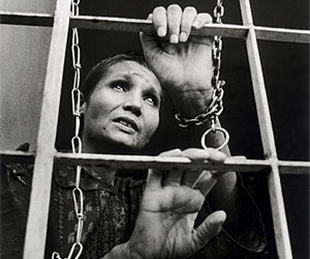